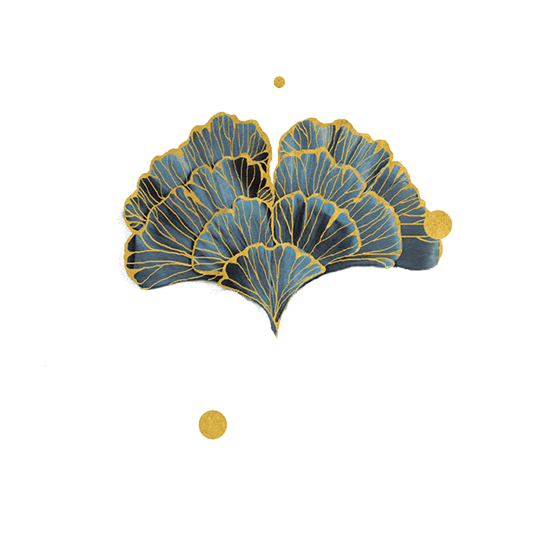 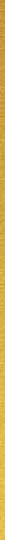 LOGO
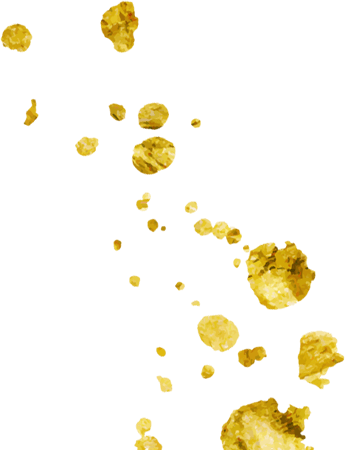 Business
202X
Business planning PPT The module
https://www.freeppt7.com.
Loem. ipsum dolor. sameman. tanam. casectetur. adipiscing. elit. Tamam. dalam. Qoue. sampe..
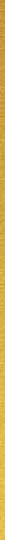 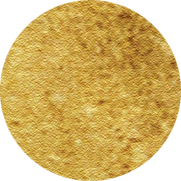 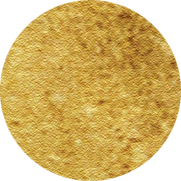 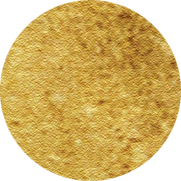 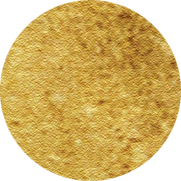 01
02
03
04
Please enter your question.
Please enter your question.
Please enter your question.
Please enter your question.
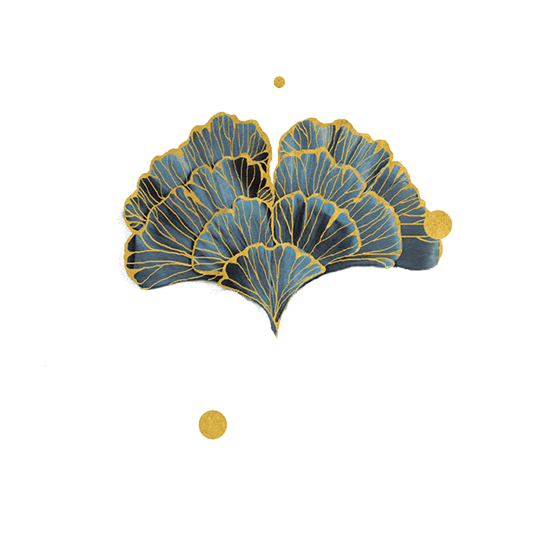 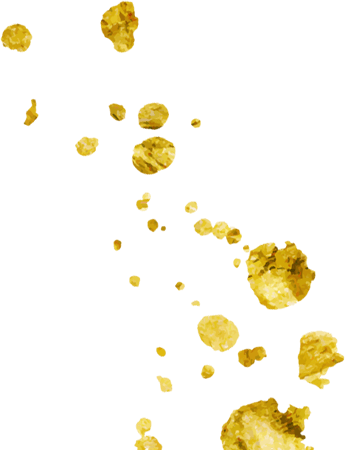 CONTENTS
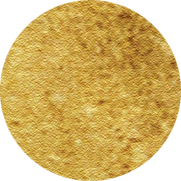 01
Please enter your question.
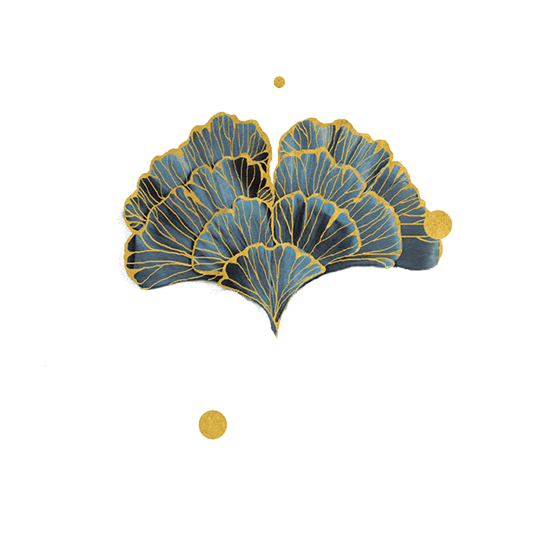 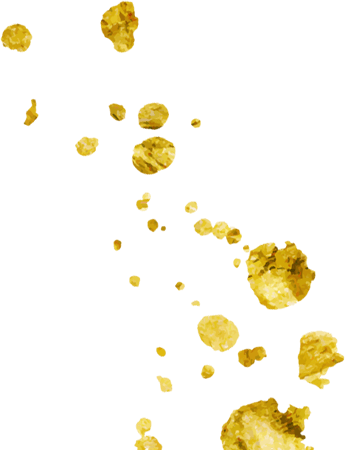 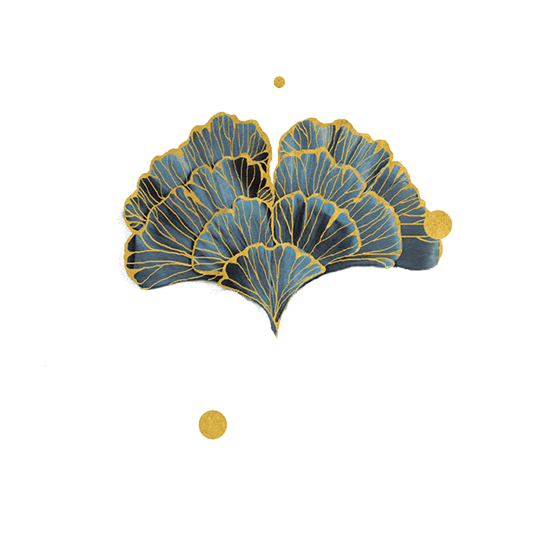 Loem. ipsum dolor. sameman. tanam. casectetur. adipiscing. elit. Tamam. dalam. Qoue. sampe..
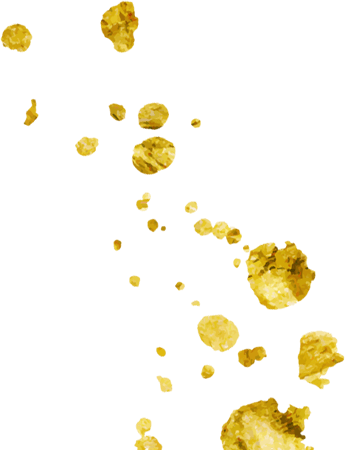 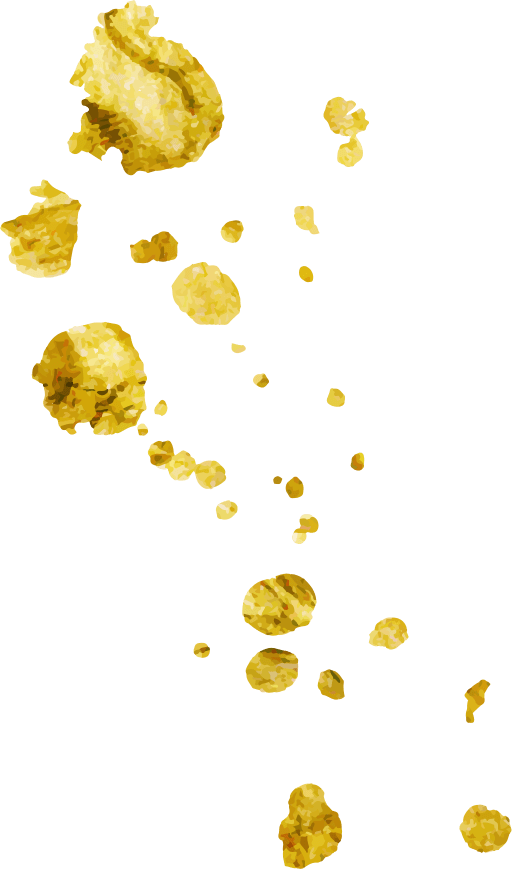 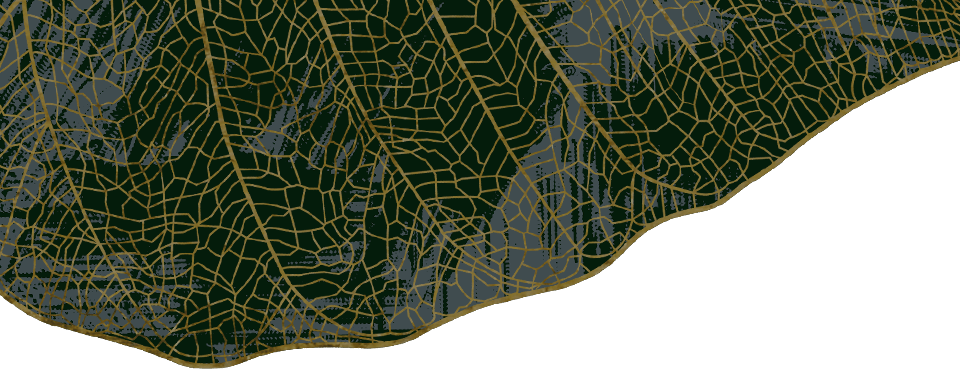 OUR PLAN AND 
STRATEGY
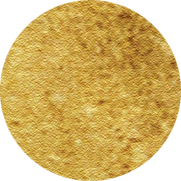 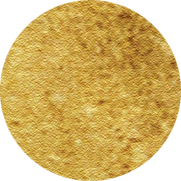 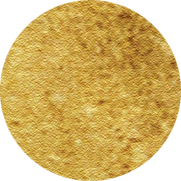 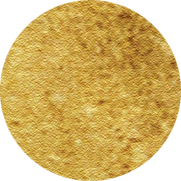 Enter your question.
Enter your question.
Enter your question.
Enter your question.
Loem. ipsum dolor. sameman. tanam. casectetur. adipiscing. elit. Tamam. dalam. Qoue. sampe..
Loem. ipsum dolor. sameman. tanam. casectetur. adipiscing. elit. Tamam. dalam. Qoue. sampe..
Loem. ipsum dolor. sameman. tanam. casectetur. adipiscing. elit. Tamam. dalam. Qoue. sampe..
Loem. ipsum dolor. sameman. tanam. casectetur. adipiscing. elit. Tamam. dalam. Qoue. sampe..
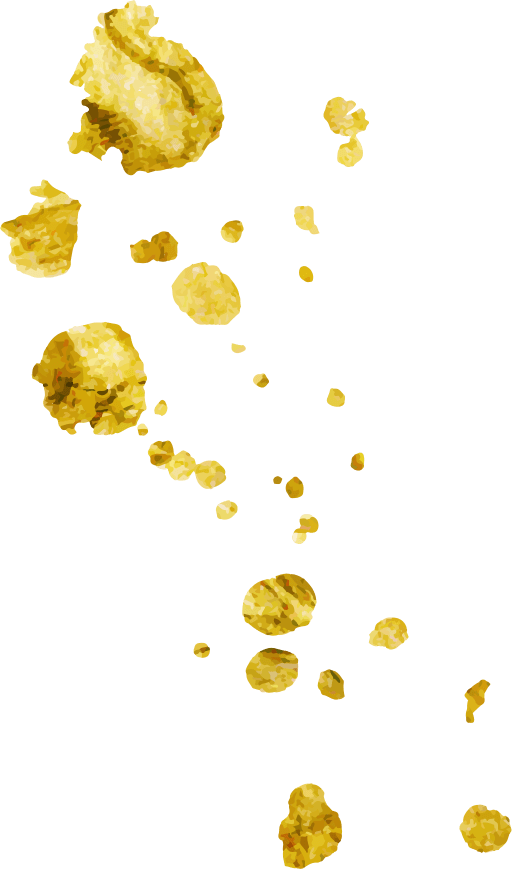 Loem. ipsum dolor. sameman. tanam. casectetur. adipiscing. elit. Tamam. dalam. Qoue. SampeLoem. ipsum dolor. sameman. tanam. casectetur. adipiscing. elit. Tamam. dalam. Qoue. sampe.
Loem. ipsum dolor. sameman. tanam. casectetur. adipiscing. elit. Tamam. dalam. Qoue. sampe.
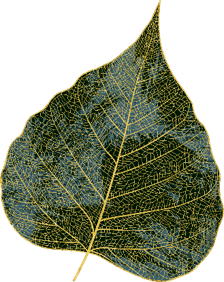 Loem. ipsum dolor. sameman. tanam. casectetur. adipiscing. elit. Tamam. dalam. Qoue. sampe.
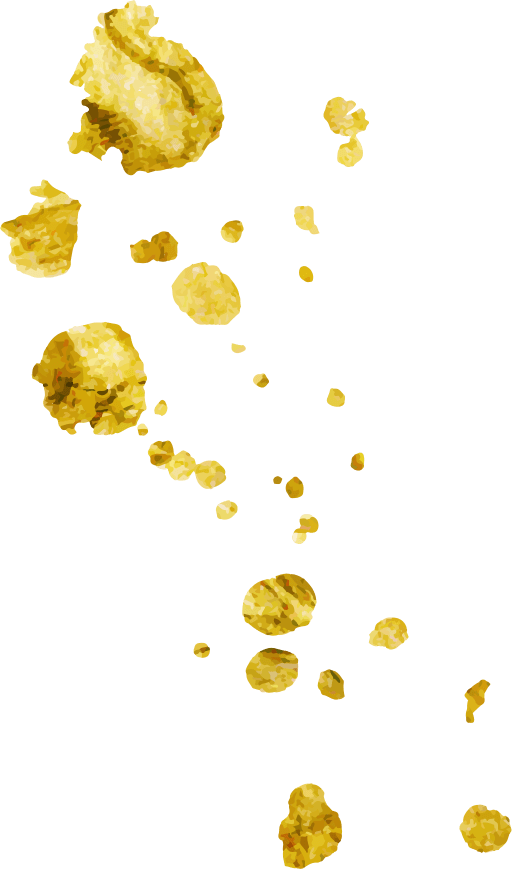 Loem. ipsum dolor. sameman. tanam. casectetur. adipiscing. elit. Tamam. dalam. Qoue. sampe.. Loem. ipsum dolor. sameman. tanam. casectetur. adipiscing. elit. Tamam. dalam. Qoue. sampe..
Loem. ipsum dolor. sameman. tanam. casectetur. adipiscing. elit. Tamam. dalam. Qoue. sampe.. Loem. ipsum dolor. sameman. tanam. casectetur. adipiscing. elit. Tamam. dalam. Qoue. sampe..
Loem. ipsum dolor. sameman. tanam. casectetur. adipiscing. elit. Tamam. dalam. Qoue. sampe.. Loem. ipsum dolor. sameman. tanam. casectetur. adipiscing. elit. Tamam. dalam. Qoue. sampe..
Enter your question.
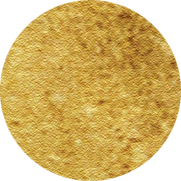 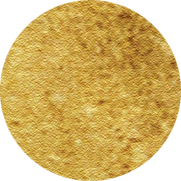 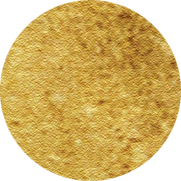 Enter your question.
Enter your question.
Enter your question.
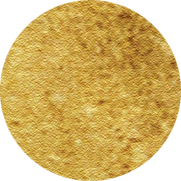 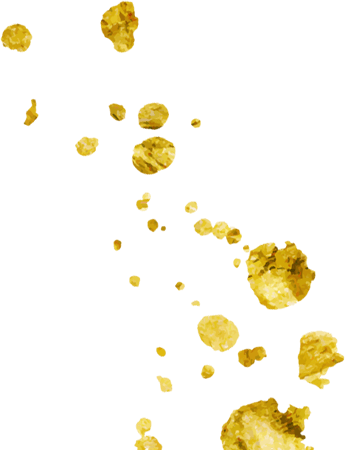 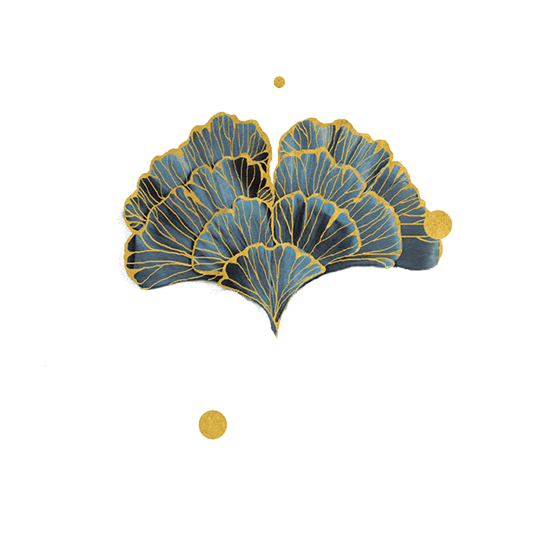 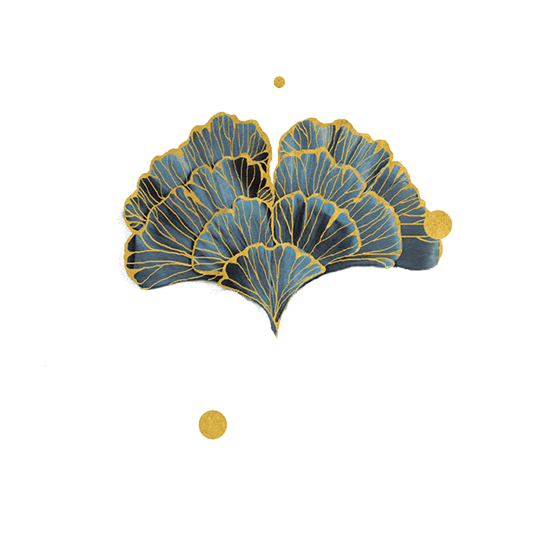 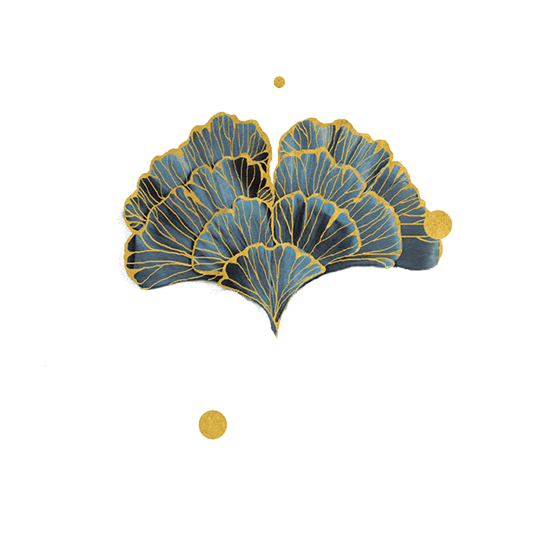 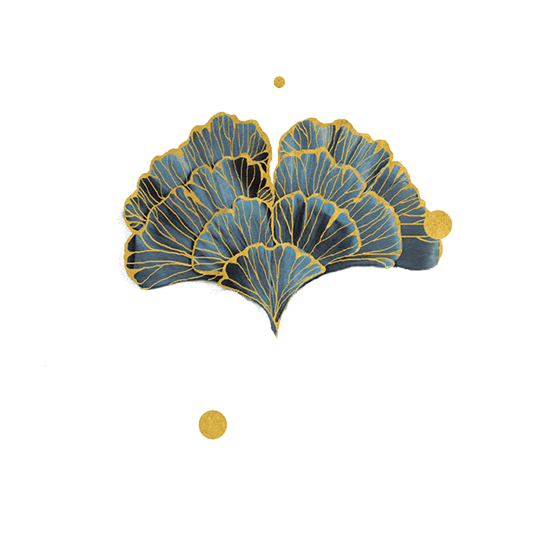 Enter your question.
Enter your question.
Enter your question.
Enter your question.
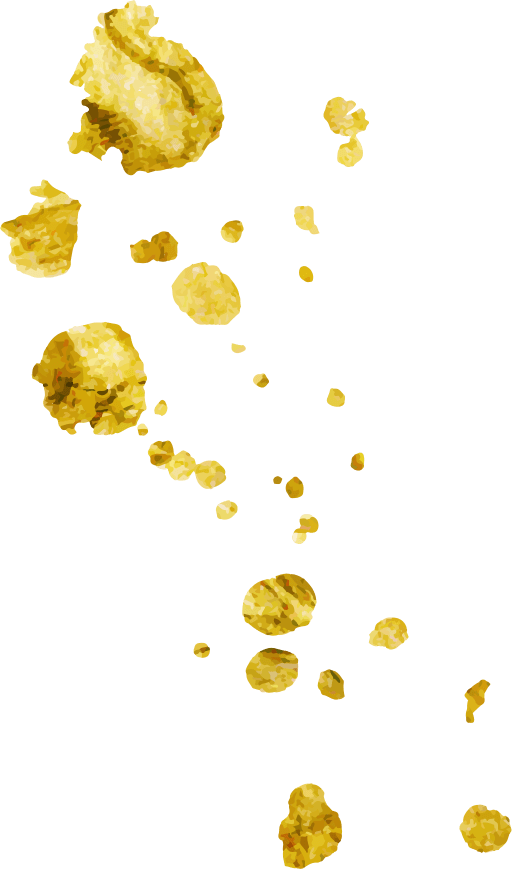 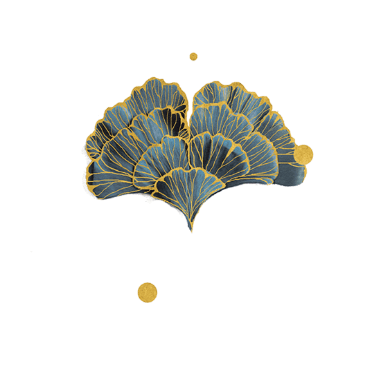 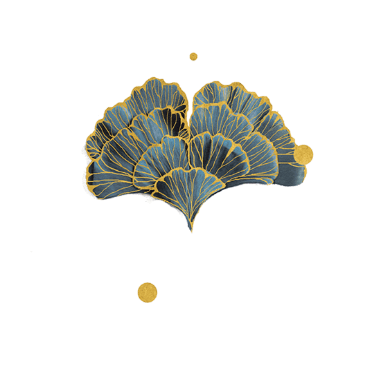 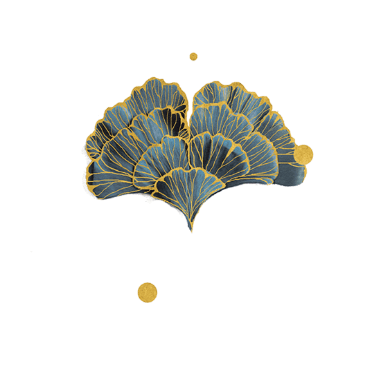 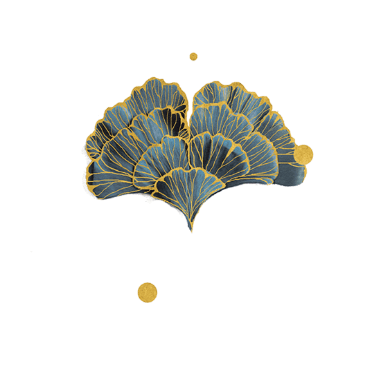 Loem. ipsum dolor. sameman. tanam. casectetur. adipiscing. elit. Tamam. dalam. Qoue. sampe.. Loem. ipsum dolor. sameman. tanam. casectetur. adipiscing. elit. Tamam. dalam. Qoue. sampe..
Loem. ipsum dolor. sameman. tanam. casectetur. adipiscing. elit. Tamam. dalam. Qoue. sampe.. Loem. ipsum dolor. sameman. tanam. casectetur. adipiscing. elit. Tamam. dalam. Qoue. sampe..
Loem. ipsum dolor. sameman. tanam. casectetur. adipiscing. elit. Tamam. dalam. Qoue. sampe.. Loem. ipsum dolor. sameman. tanam. casectetur. adipiscing. elit. Tamam. dalam. Qoue. sampe..
Loem. ipsum dolor. sameman. tanam. casectetur. adipiscing. elit. Tamam. dalam. Qoue. sampe.. Loem. ipsum dolor. sameman. tanam. casectetur. adipiscing. elit. Tamam. dalam. Qoue. sampe..
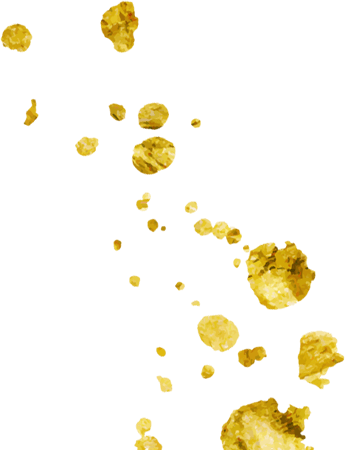 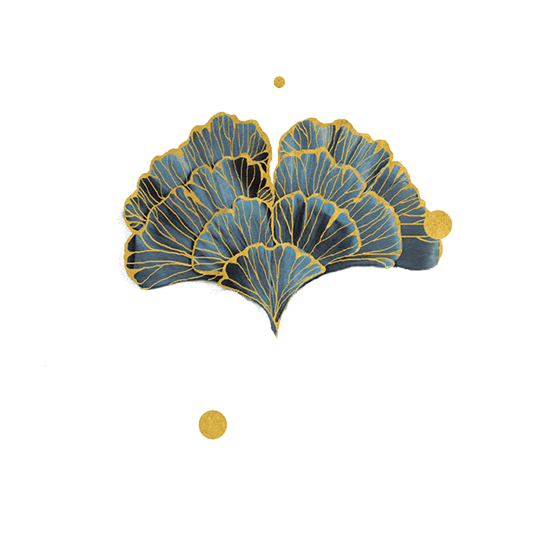 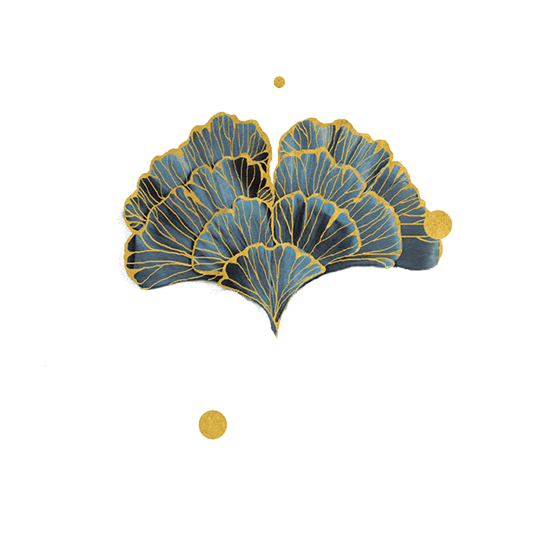 Loem. ipsum dolor. sameman. tanam. casectetur. adipiscing. elit. Tamam. dalam. Qoue. sampe.. Loem. ipsum dolor. sameman. tanam. casectetur. adipiscing. elit. Tamam. dalam. Qoue. sampe..
Enter your question.
Enter your question.
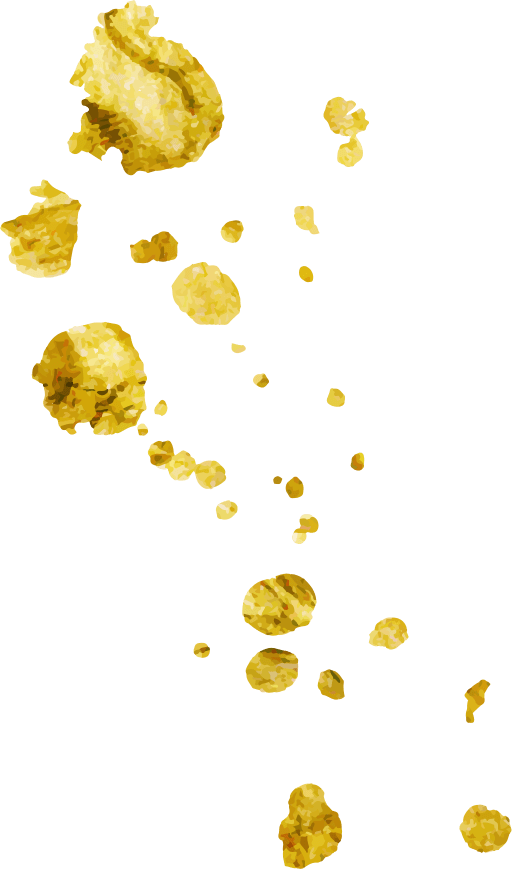 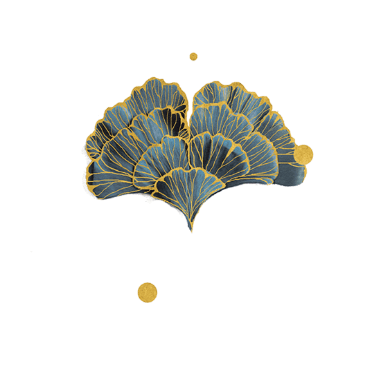 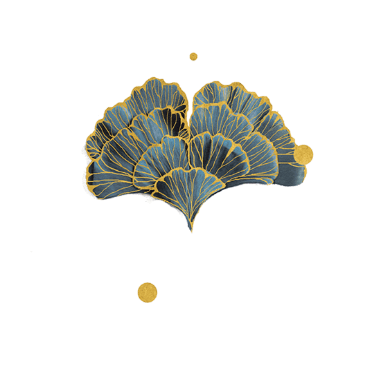 Loem. ipsum dolor. sameman. tanam. casectetur. adipiscing. elit. Tamam. dalam. Qoue. sampe.. Loem. ipsum dolor. sameman. tanam. casectetur. adipiscing. elit. Tamam. dalam. Qoue. sampe..
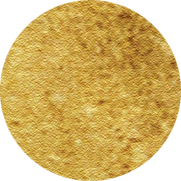 02
Please enter your question.
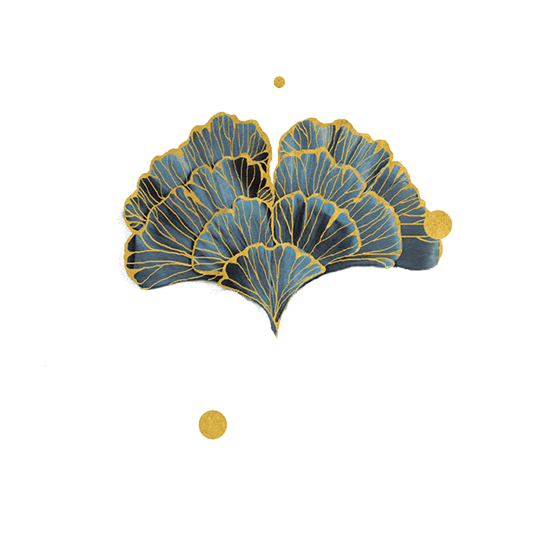 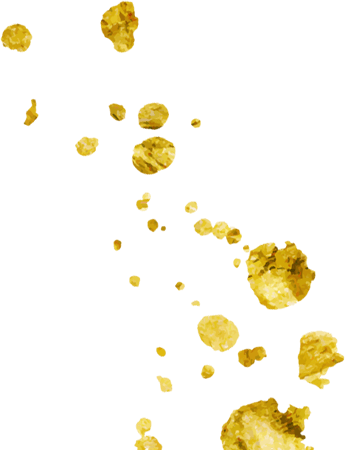 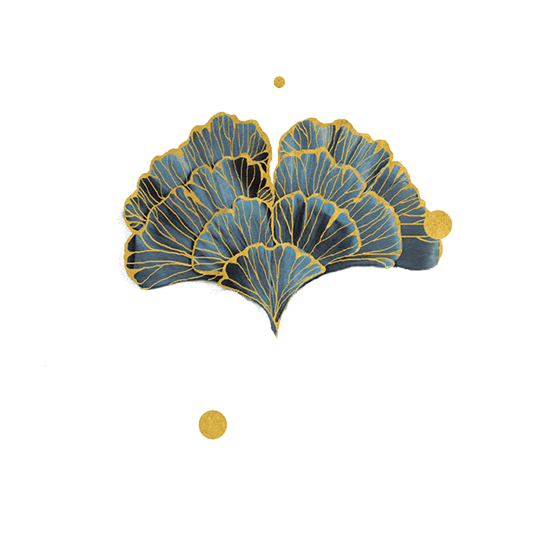 Loem. ipsum dolor. sameman. tanam. casectetur. adipiscing. elit. Tamam. dalam. Qoue. sampe..
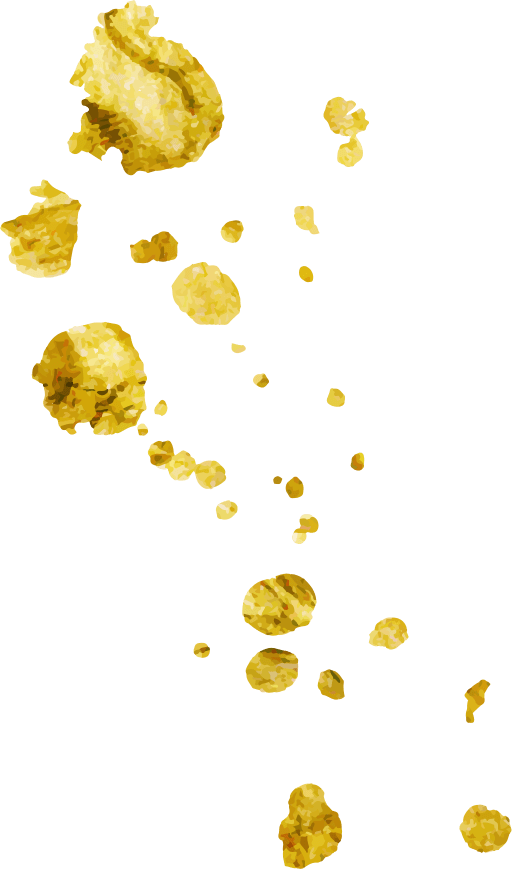 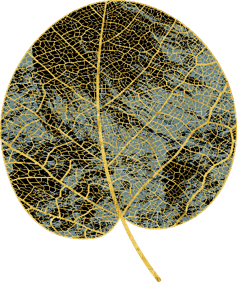 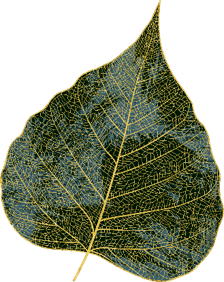 Loem. ipsum dolor. sameman. tanam. casectetur. adipiscing. elit. Tamam. dalam. Qoue. sampe.
Loem. ipsum dolor. sameman. tanam. casectetur. adipiscing. elit. Tamam. dalam. Qoue. sampe.
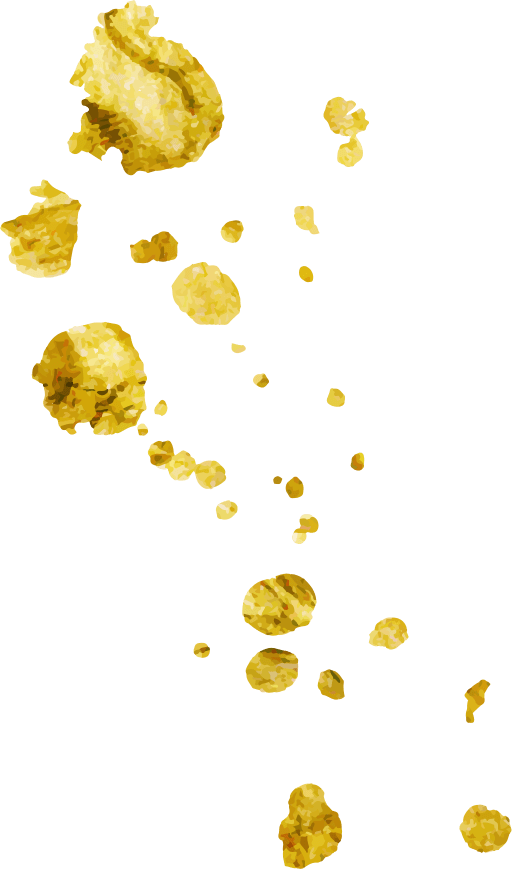 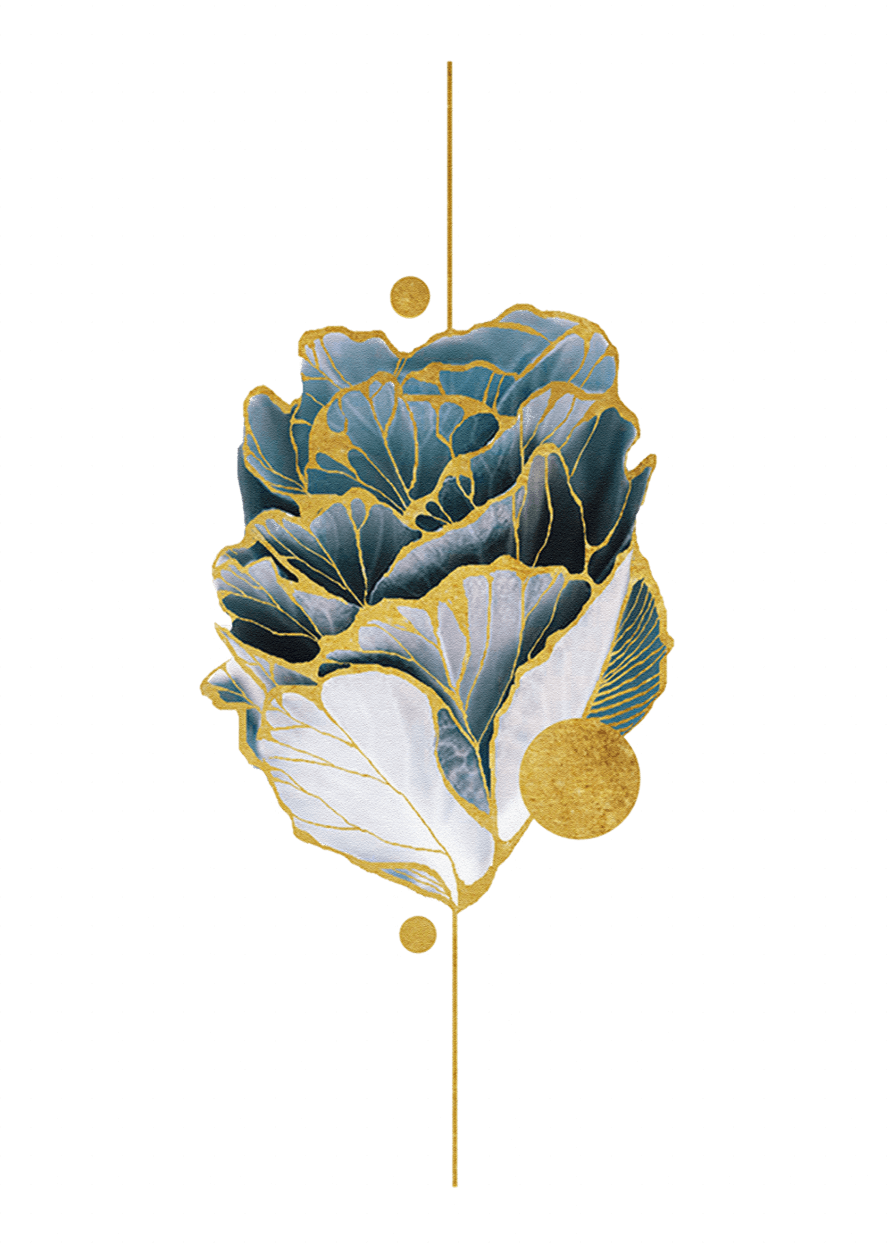 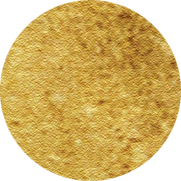 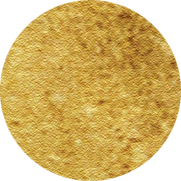 Enter your question.
Enter your question.
Loem. ipsum dolor. sameman. tanam. casectetur. adipiscing. elit. Tamam. dalam. Qoue. sampe..
Loem. ipsum dolor. sameman. tanam. casectetur. adipiscing. elit. Tamam. dalam. Qoue. sampe..
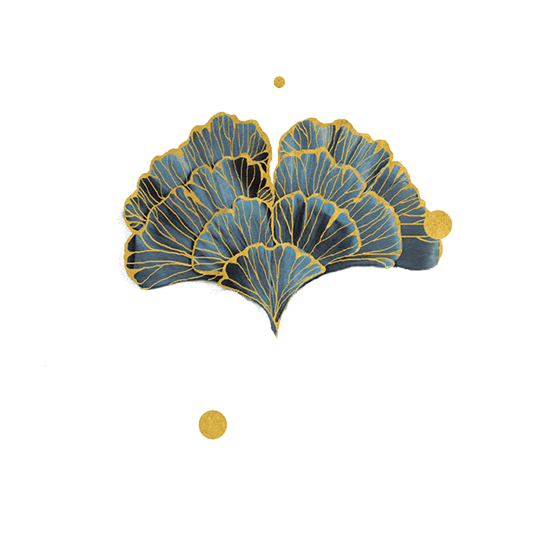 Enter your question.
Enter your question.
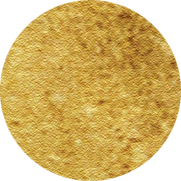 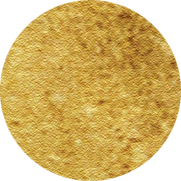 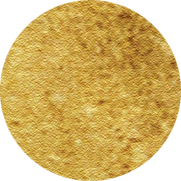 Enter your question.
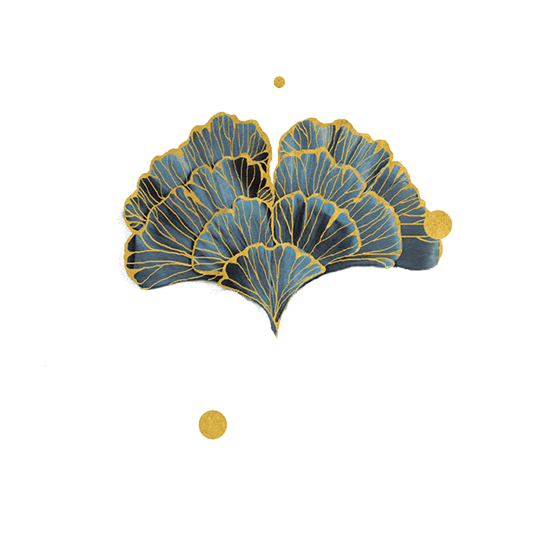 Loem. ipsum dolor. sameman. tanam. casectetur. adipiscing. elit. Tamam. dalam. Qoue. sampe..
Loem. ipsum dolor. sameman. tanam. casectetur. adipiscing. elit. Tamam. dalam. Qoue. sampe..
Loem. ipsum dolor. sameman. tanam. casectetur. adipiscing. elit. Tamam. dalam. Qoue. sampe..
Loem. ipsum dolor. sameman. tanam. casectetur. adipiscing. elit. Tamam. dalam. Qoue. sampe.. Loem. ipsum dolor. sameman. tanam. casectetur. adipiscing. elit. Tamam. dalam. Qoue. sampe.
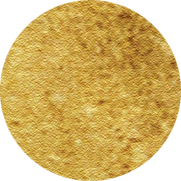 03
Please enter your question.
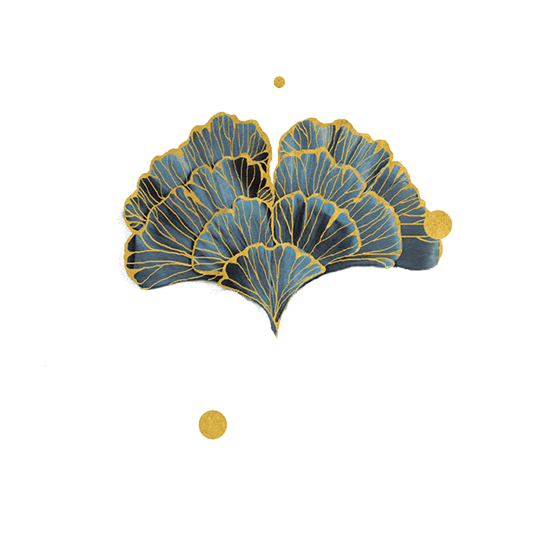 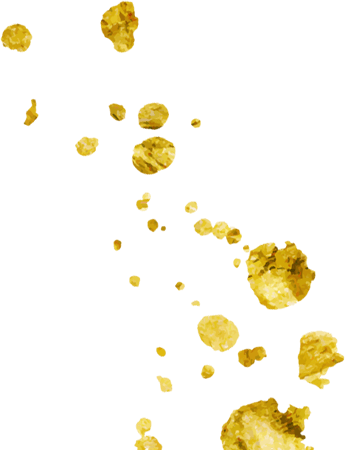 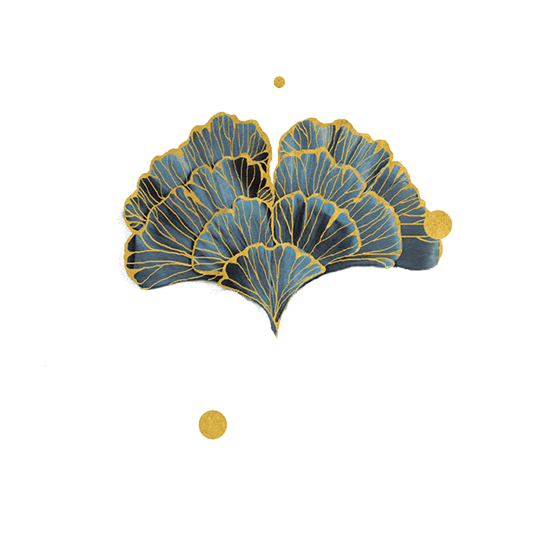 Loem. ipsum dolor. sameman. tanam. casectetur. adipiscing. elit. Tamam. dalam. Qoue. sampe..
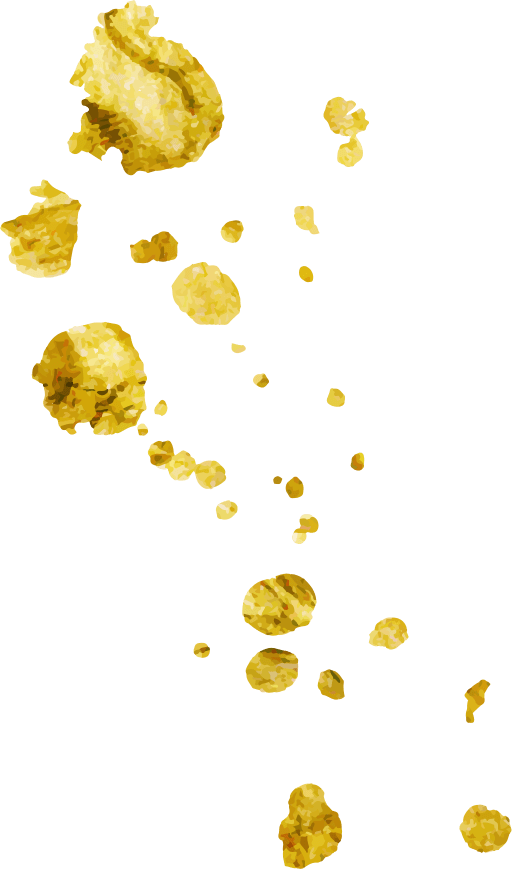 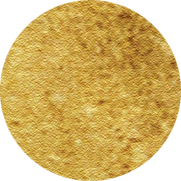 Enter your question.
Loem. ipsum dolor. sameman. tanam. casectetur. adipiscing. elit. Tamam. dalam. Qoue. sampe.. Loem. ipsum dolor. sameman. tanam. casectetur. adipiscing. elit. Tamam. dalam. Qoue. sampe.
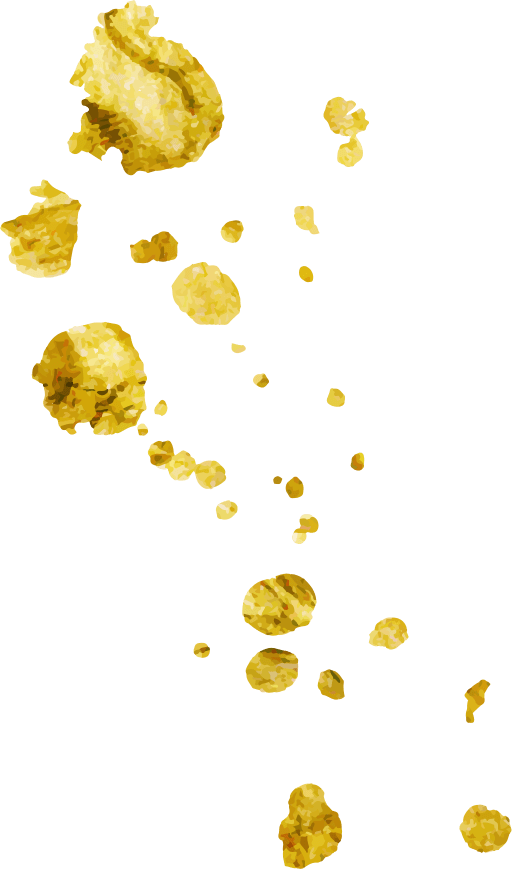 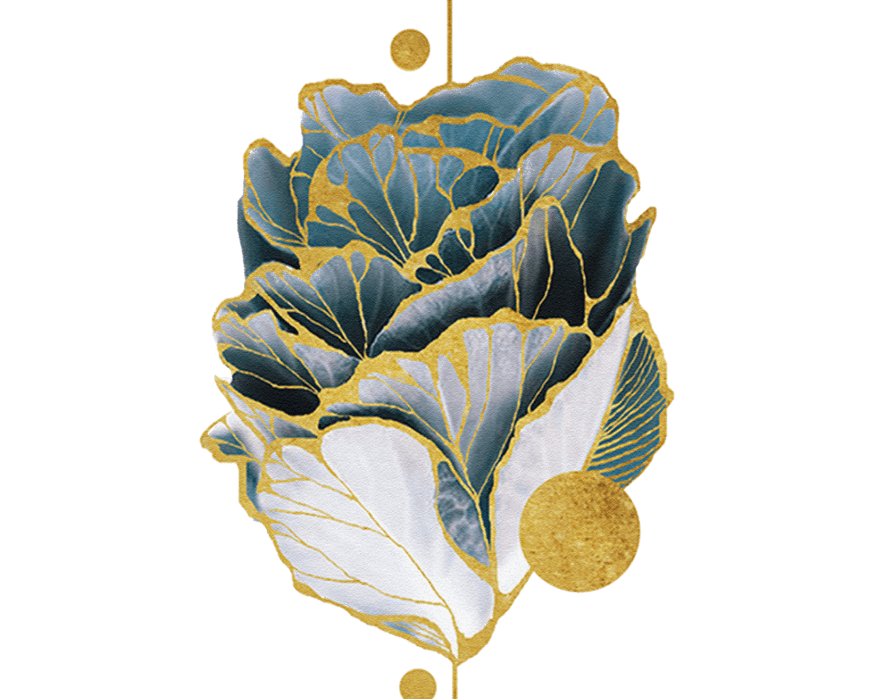 Loem. ipsum dolor. sameman. tanam. casectetur. adipiscing. elit. Tamam. dalam. Qoue. sampe..
Please enter your question.
Please enter your question.
Please enter your question.
Loem. ipsum dolor. sameman. tanam. casectetur. adipiscing. elit. Tamam. dalam. Qoue. sampe..
Loem. ipsum dolor. sameman. tanam. casectetur. adipiscing. elit. Tamam. dalam. Qoue. sampe..
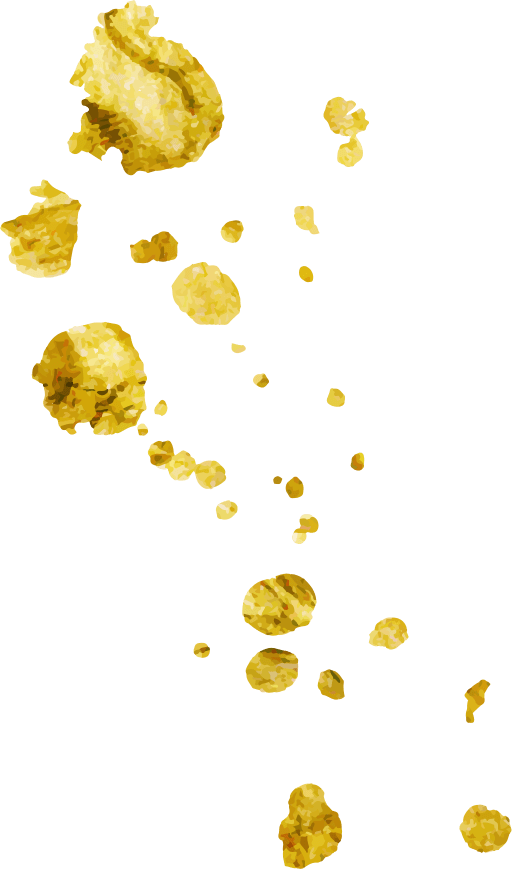 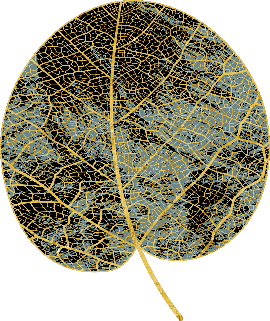 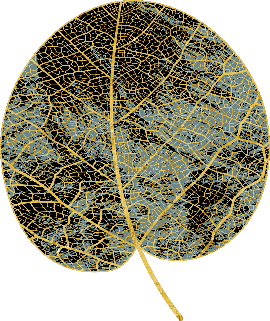 Enter your question.
Enter your question.
Loem. ipsum dolor. sameman. tanam. casectetur. adipiscing. elit. Tamam. dalam. Qoue. sampe..
Loem. ipsum dolor. sameman. tanam. casectetur. adipiscing. elit. Tamam. dalam. Qoue. sampe..
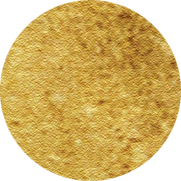 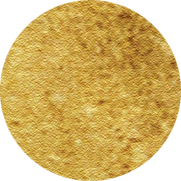 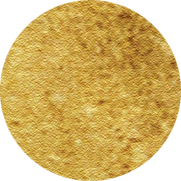 01
02
03
Loem. ipsum dolor. sameman. tanam. casectetur. adipiscing. elit. Tamam. dalam. Qoue. sampe..
Loem. ipsum dolor. sameman. tanam. casectetur. adipiscing. elit. Tamam. dalam. Qoue. sampe..
Loem. ipsum dolor. sameman. tanam. casectetur. adipiscing. elit. Tamam. dalam. Qoue. sampe..
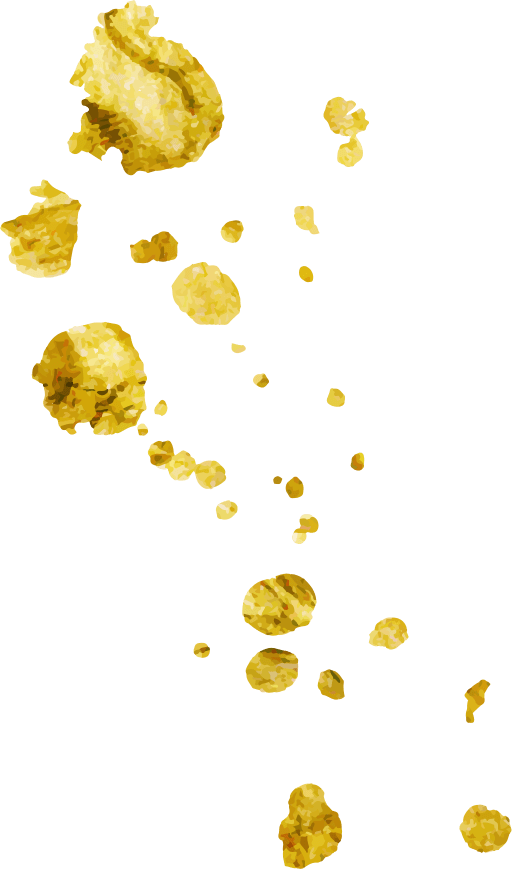 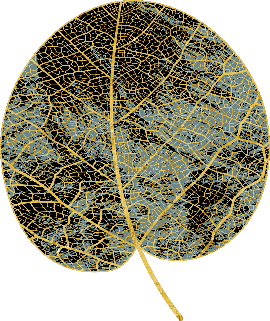 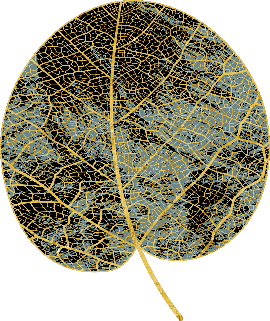 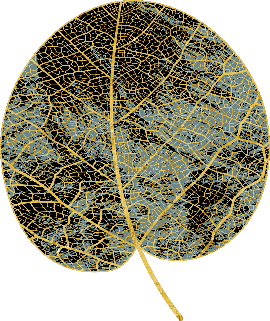 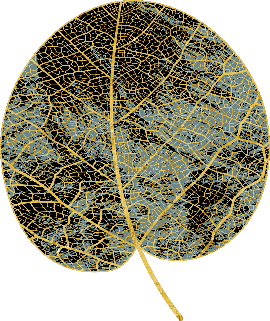 2020
2019
2015
2017
Enter your question.
Enter your question.
Enter your question.
Enter your question.
Loem. ipsum dolor. sameman. tanam. casectetur. adipiscing. elit. Tamam. dalam. Qoue. sampe..
Loem. ipsum dolor. sameman. tanam. casectetur. adipiscing. elit. Tamam. dalam. Qoue. sampe..
Loem. ipsum dolor. sameman. tanam. casectetur. adipiscing. elit. Tamam. dalam. Qoue. sampe..
Loem. ipsum dolor. sameman. tanam. casectetur. adipiscing. elit. Tamam. dalam. Qoue. sampe..
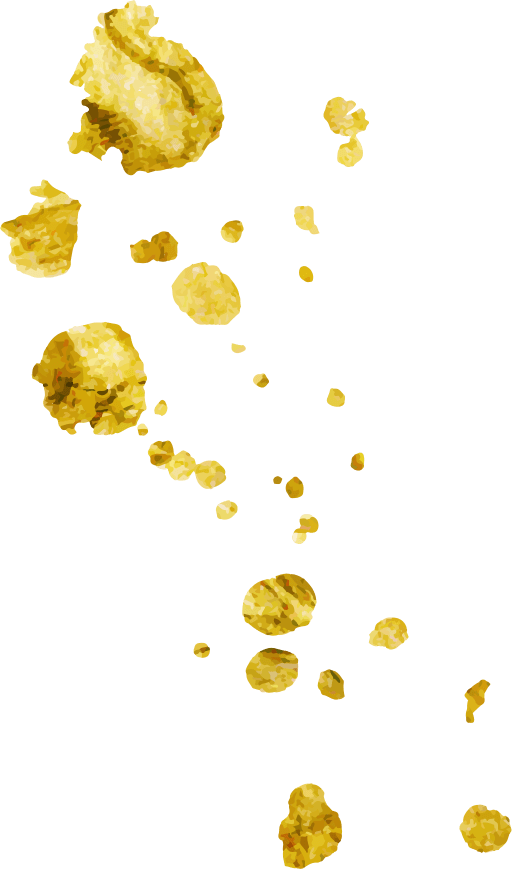 Loem. ipsum dolor. sameman. tanam. casectetur. adipiscing. elit. Tamam. dalam. Qoue. sampe..
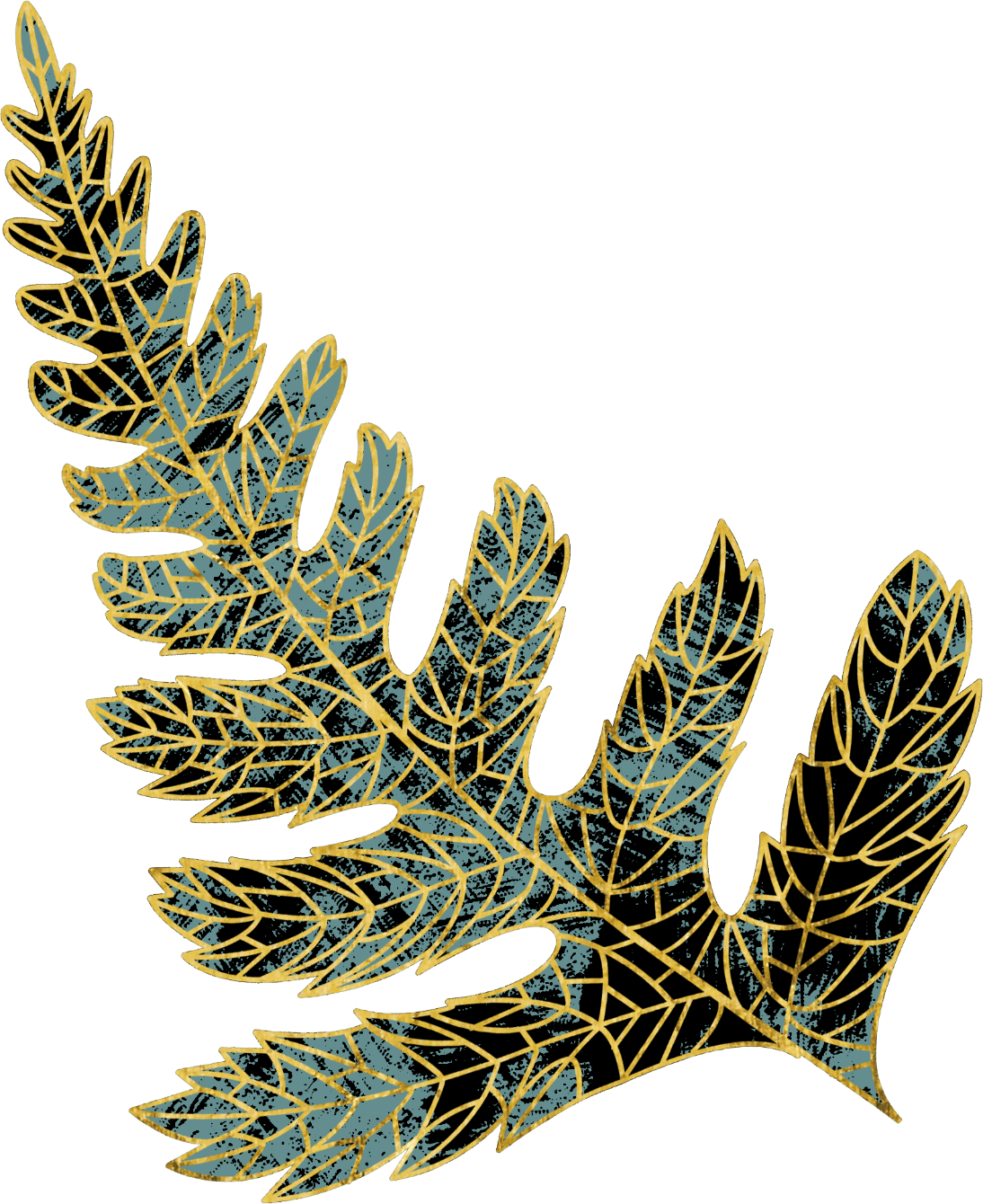 Loem. ipsum dolor. sameman. tanam. casectetur. adipiscing. elit. Tamam. dalam. Qoue. sampe..
Loem. ipsum dolor. sameman. tanam. casectetur. adipiscing. elit. Tamam. dalam. Qoue. sampe..
Loem. ipsum dolor. sameman. tanam. casectetur. adipiscing. elit. Tamam. dalam. Qoue. sampe..
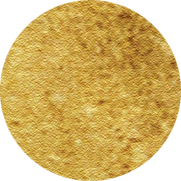 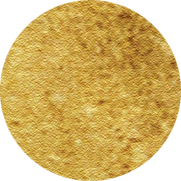 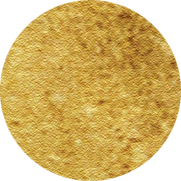 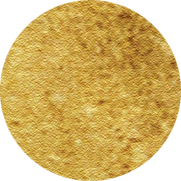 01
02
03
04
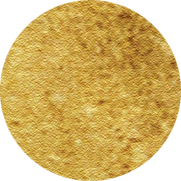 04
Please enter your question.
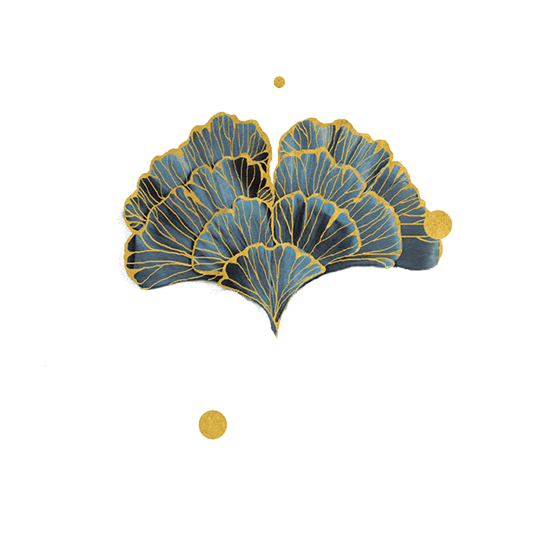 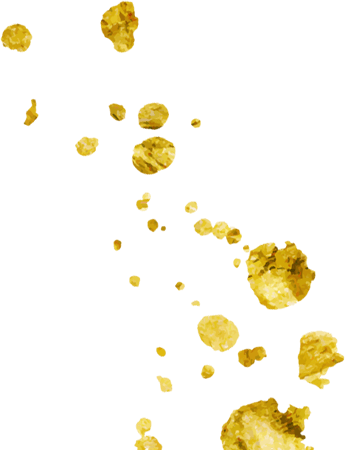 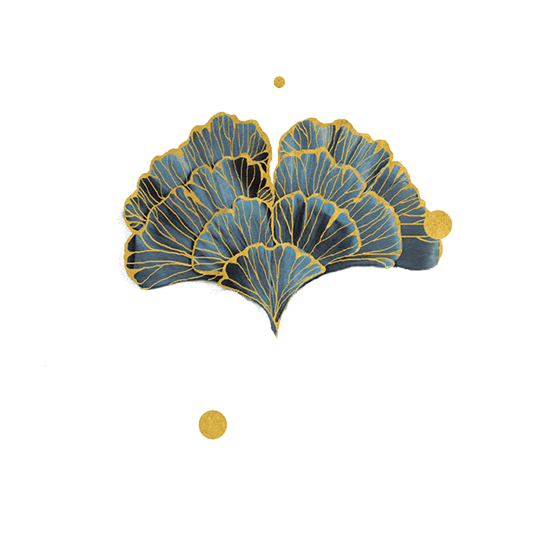 Loem. ipsum dolor. sameman. tanam. casectetur. adipiscing. elit. Tamam. dalam. Qoue. sampe..
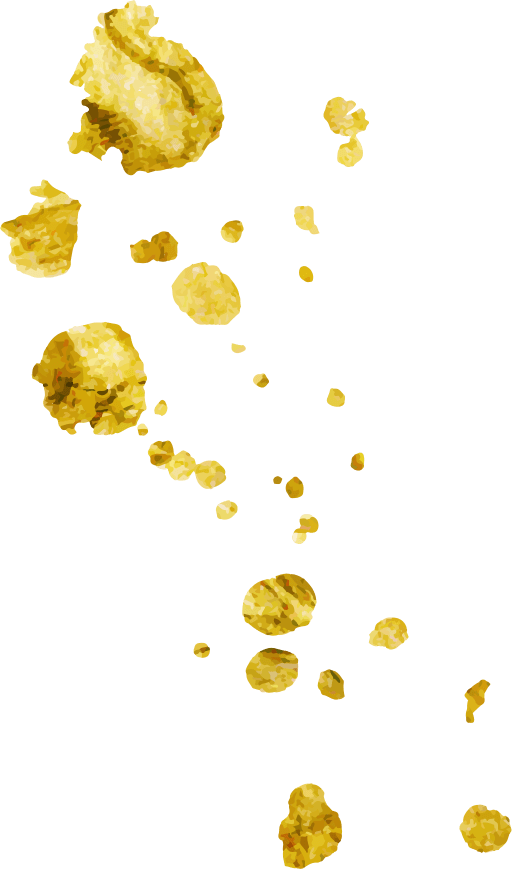 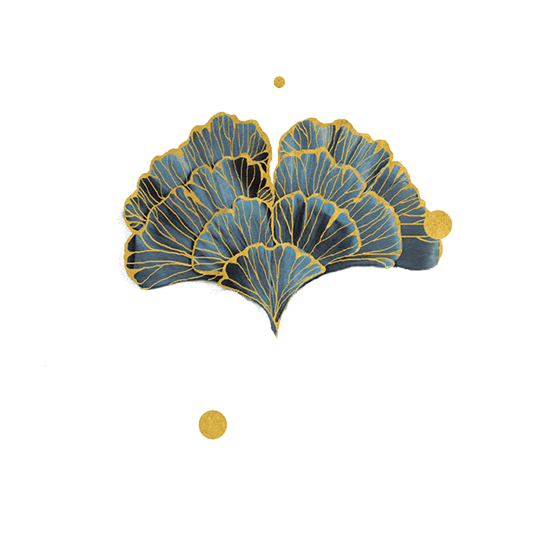 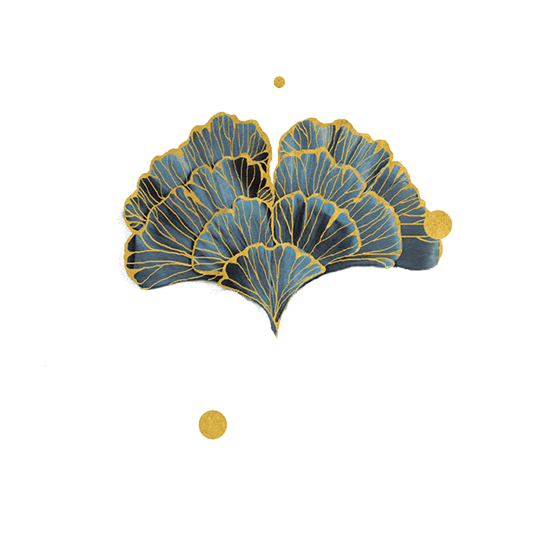 Enter your question.
Enter your question.
Loem. ipsum dolor. sameman. tanam. casectetur. adipiscing. elit. Tamam. dalam. Qoue. sampe.. Loem. ipsum dolor. sameman. tanam. casectetur. adipiscing. elit. Tamam. dalam. Qoue. sampe..
Loem. ipsum dolor. sameman. tanam. casectetur. adipiscing. elit. Tamam. dalam. Qoue. sampe.. Loem. ipsum dolor. sameman. tanam. casectetur. adipiscing. elit. Tamam. dalam. Qoue. sampe..
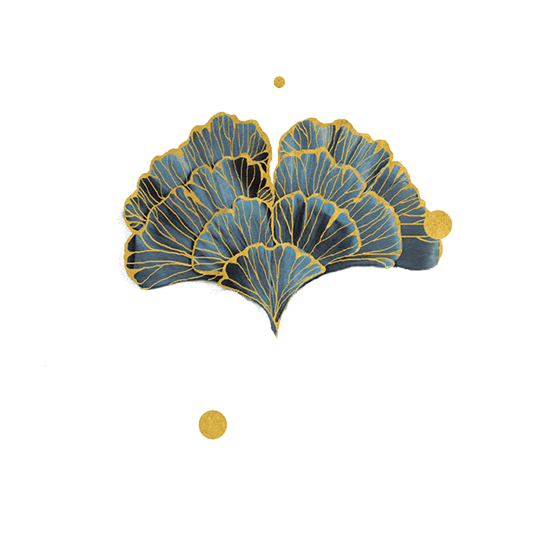 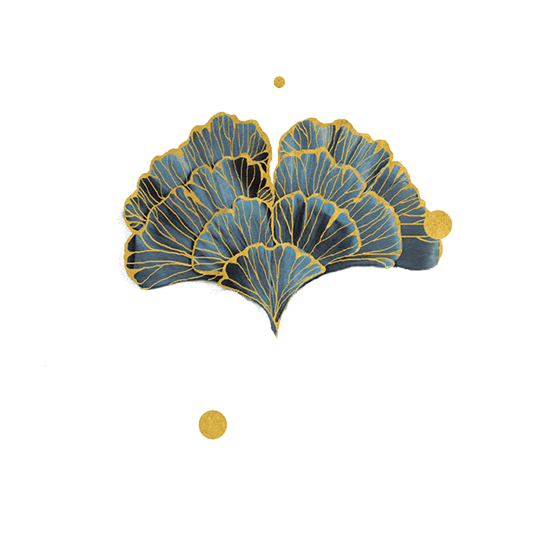 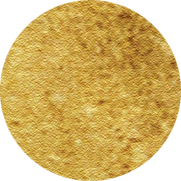 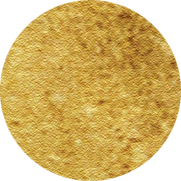 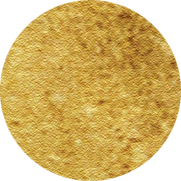 Enter your question.
Enter your question.
Enter your question.
Loem. ipsum dolor. sameman. tanam. casectetur. adipiscing. elit. Tamam. dalam. Qoue. sampe..
Loem. ipsum dolor. sameman. tanam. casectetur. adipiscing. elit. Tamam. dalam. Qoue. sampe..
Loem. ipsum dolor. sameman. tanam. casectetur. adipiscing. elit. Tamam. dalam. Qoue. sampe..
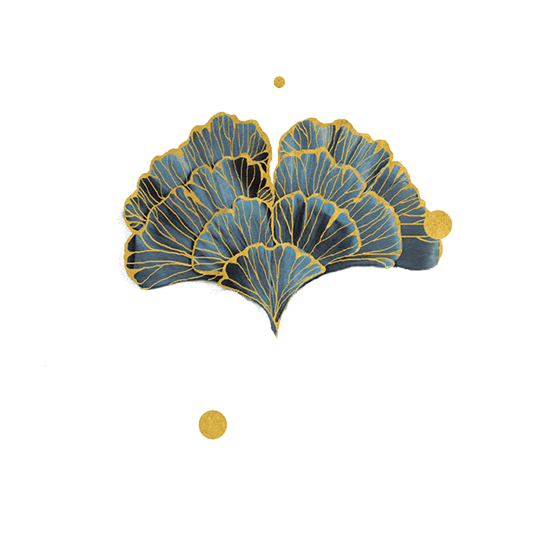 Loem. ipsum dolor. sameman. tanam. casectetur. adipiscing. elit. Tamam. dalam. Qoue. sampe..
Loem. ipsum dolor. sameman. tanam. casectetur. adipiscing. elit. Tamam. dalam. Qoue. sampe..
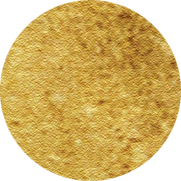 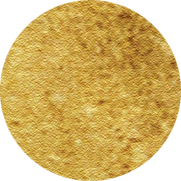 01
02
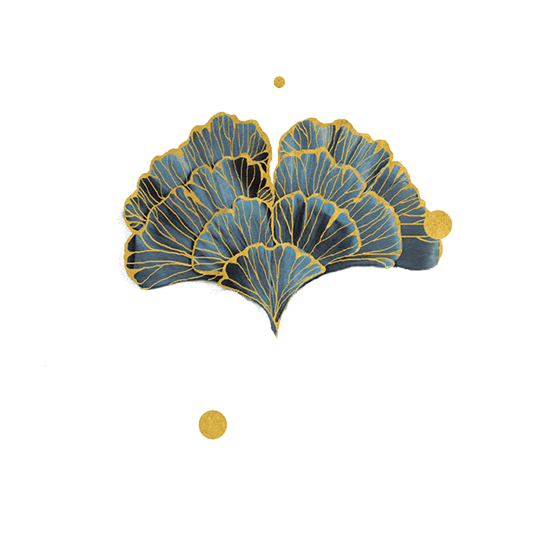 LOGO.
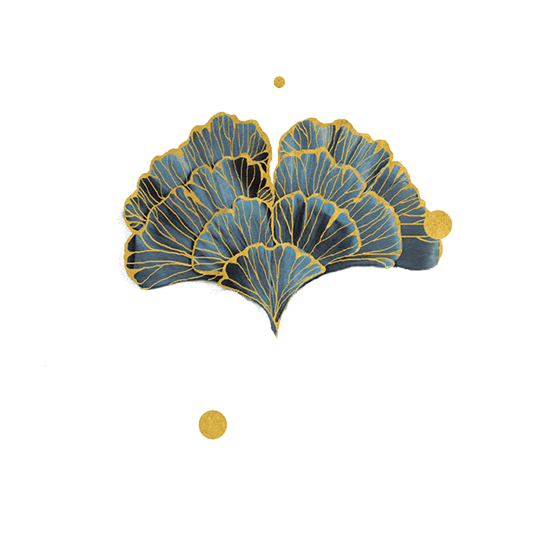 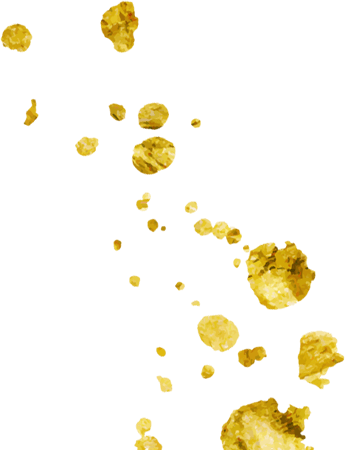 Thank you.
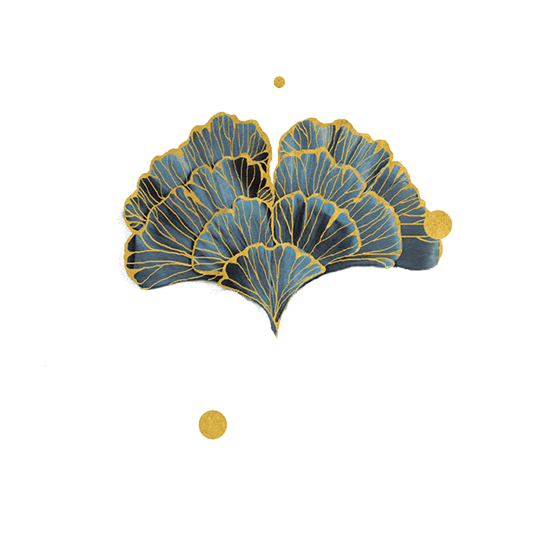 Loem. ipsum dolor. sameman. tanam. casectetur. adipiscing. elit. Tamam. dalam. Qoue. sampe..
https://www.freeppt7.com.